Group Training: Coping Skills
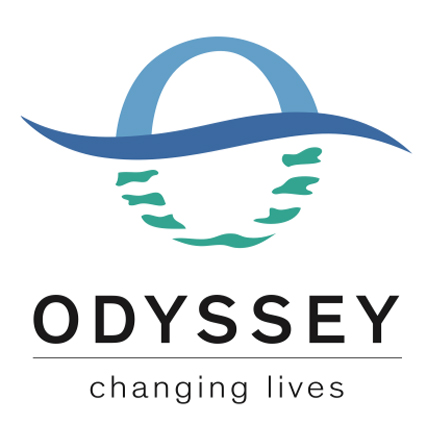 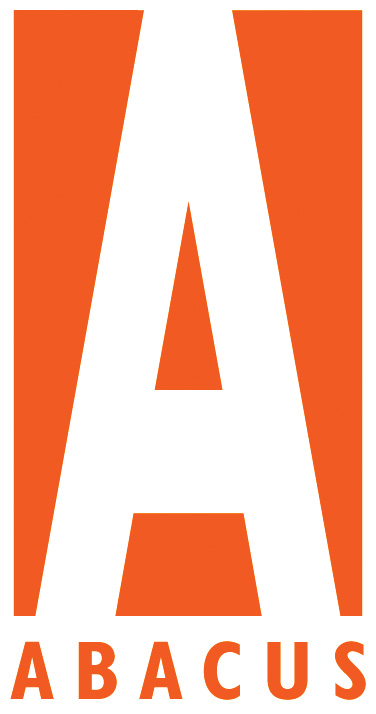 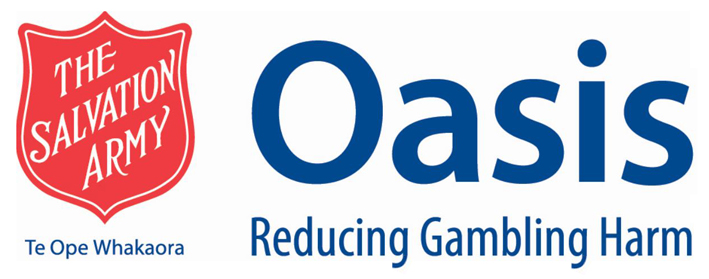 People Experiencing Gambling Harm
Week One: Assertiveness and Communication
General outline
Odyssey     |    The Salvation Army Oasis     |    ABACUS
Welcome and Introductions
Opening of group and session one (volunteer)
Who we are/what we do and…
Going around the group: Something about me that no-one else will know
Purpose for attending/main goal
Odyssey     |    The Salvation Army Oasis     |    ABACUS
Outline of the six-week programme
Week one: Assertiveness and Communication
Week two: CBT/Management of feelings
Week three: Grief and change
Week four: Budgeting/Lifestyle/Legal
Week five: Relaxation and leisure
Week six: Relapse Prevention
Odyssey     |    The Salvation Army Oasis     |    ABACUS
Rules and Guidelines for our Group
Group round - what is most important for everyone?
Confidentiality
Safety – how do we keep everyone safe? Any individual needs?
Having your say/listening
Mutual respect
Mutual support
Odyssey     |    The Salvation Army Oasis     |    ABACUS
Assertiveness and Communication
We’re all somewhere on this line: Passive – Aggressive – Assertive (discuss)
Bill of ‘Assertive rights’ (handout)
Exercise: ‘Talker and Listener’ (one and two) in pairs and feedback to group how they both felt
‘Active listening’ (handout – discuss)
Odyssey     |    The Salvation Army Oasis     |    ABACUS
Assertiveness in Relationships
Constructive communication and giving feedback (refer to handout)
Exercise: giving feedback (pairs) – select a scenario chosen by the group
The importance of being able to say “no” and its importance in relapse prevention e.g. avoiding gambling situations by saying “no” at the right time
Can set up a role-play with someone suggesting going to the pub for a drink (the local where you gambled) and the partner finds a way to decline invitations
Feed back to group
Odyssey     |    The Salvation Army Oasis     |    ABACUS
Week Two: CBT/Management of feelings
Learning to cope with feelings without gambling
Odyssey     |    The Salvation Army Oasis     |    ABACUS
Feelings
Feelings are not right or wrong – they happen – what you do with them counts
How you act on a feeling is a choice
Feelings are influenced by what we believe about ourselves, others and situations
The ABC of CBT (handout - discuss)
Discuss: Processing feelings in positive ways (thoughts that generate feelings can be changed, with positive results)
How can this influence actions in future in regard to gambling?
Odyssey     |    The Salvation Army Oasis     |    ABACUS
Assertive vs aggressive
People often get confused between the two
Aggressiveness is getting your own way at the expense of others – I win, you lose
Assertiveness is asking directly for what you would like, without ‘stepping on someone else’s toes’/taking away their rights – caring about others as well as you – this is win-win
There are short and long-term consequences for behaving in aggressive, passive – aggressive (indirect), passive, and assertive ways over time – shown on next slide
Odyssey     |    The Salvation Army Oasis     |    ABACUS
Short and Long-Term Outcomes of being Passive/Aggressive
Odyssey     |    The Salvation Army Oasis     |    ABACUS
Resolving Conflict Respectfully (De-escalation skills)
Discuss how use of body language can reduce/avoid conflict (includes attention to communication skills – congruency of facial expression, tone, content etc.)
Body language role-play exercise – negotiating ‘personal space’ boundary; how sitting down, avoiding ‘head-on’ stances/eye contact etc. can de-escalate
Use of Reframing (handout) – discuss
Role-play of a reframing example
Odyssey     |    The Salvation Army Oasis     |    ABACUS
Week Three: Grief and Change
Grief and Loss in addictions
Odyssey     |    The Salvation Army Oasis     |    ABACUS
Grief and Loss
The five stages of grief (handout)
The impact of loss of addictions – coping mechanisms (handout)
Discussion and group sharing of impacts from members’ experience
Odyssey     |    The Salvation Army Oasis     |    ABACUS
Trauma, Mental Health and Addictions
The connection between childhood trauma, adult trauma and addictions
The ACE (adverse childhood experience) study and what it showed (handout) and how it relates to addictions and mental health
Depression and anxiety (handout – discuss possible lifestyle changes)
Odyssey     |    The Salvation Army Oasis     |    ABACUS
Motivation for Change
Ambivalence about change (handout)
Internal and external motivation (handout)
Pros and cons of change (Decisional balance) pairs exercise. Use the  template provided, to talk about group members’ personal motivation for change
Odyssey     |    The Salvation Army Oasis     |    ABACUS
Week Four: Budgeting, lifestyle, Legal
Managing lifestyle, finances and legal problems
Odyssey     |    The Salvation Army Oasis     |    ABACUS
Impact of Gambling Addiction on Others
Financial and other impacts on others of gambling harm: (see handout)
Partners/relationships
Family/whanau
Children
Group sharing round on personal experiences
Odyssey     |    The Salvation Army Oasis     |    ABACUS
Budgeting/Financial literacy
Group round: How many in the group would consider themselves good ‘money managers’?
How many in the group used a budget to manage money?
Would it have made a difference to your gambling to know how much money/where it was being spent?
How can budgeting be used to prevent excess spending (e.g. on gambling) in future?
Odyssey     |    The Salvation Army Oasis     |    ABACUS
Lifestyle Balance, Mental and Physical health
Group feedback - what is lifestyle balance? 
Self-care is essential for good physical and mental health – (discussion)
How do addictions affect lifestyle balance?
What is needed to address the balance and get back on track? What supports are available?
Odyssey     |    The Salvation Army Oasis     |    ABACUS
Legal Issues
What sort of issues are likely to be associated with gambling?
Comment from the group on their experience of legal problems with their gambling
How can you get support for legal problems connected with gambling?
What about legal issues for significant others from another’s gambling? (discuss)
Odyssey     |    The Salvation Army Oasis     |    ABACUS
Week Five: Relaxation and Leisure
Relief of stress during recovery from gambling harm
Odyssey     |    The Salvation Army Oasis     |    ABACUS
Finding Alternatives for Your Time after Stopping Gambling
Group round: things that you used to do before you started gambling to the point that it became a problem and it occupied your thinking and time
What activities from those things would you like to pick up on again? (discuss)
What are some things you have always wanted to do but didn’t get around to? (brainstorm all possibilities without limiting options) – can use whiteboard
Odyssey     |    The Salvation Army Oasis     |    ABACUS
How to Deal With Stress
The ABC model of stress (handout)
‘Thinking Errors’ and how they contribute to stress (Refer to handout and discuss)
Group round on which thinking errors affect group members
Which ones are important to change for participants?
Odyssey     |    The Salvation Army Oasis     |    ABACUS
How to Deal With Stress
Breathing and Relaxing Exercises – demonstrate one example in the group – read out an example and elicit feedback from the group re their experience
Sleep – how does stress from addictions interfere with sleep and what are some ways to deal with that? (group discussion)
Resources for ongoing support – what can you identify that you want resources/support for? What further information do you need?
Odyssey     |    The Salvation Army Oasis     |    ABACUS
Week Six: Relapse Prevention
‘Staying on Track” – keeping yourself safe
Odyssey     |    The Salvation Army Oasis     |    ABACUS
Developing a Personal Relapse Prevention Plan
Group round: What are the most important considerations in your plan?
Who can help/support you in making a relapse prevention plan?
The Gambling Diary shown on the next slide may help you identify high-risk situations, early warning signs and people/relationships that make you more at-risk of gambling relapse.
Exercise: filling out a diary and getting feedback
Odyssey     |    The Salvation Army Oasis     |    ABACUS
Gambling Diary (mood monitor) CBT Tool
Odyssey     |    The Salvation Army Oasis     |    ABACUS
Cues and Triggers
Group round: Share some of the things that you remember would influence you to gamble, for example, passing a venue with gambling machines, seeing TAB ads on TV, being on the internet and seeing ‘pop-ups’ etc
Group discussion: Places, people, situations you think you need to avoid in future
Look at the handouts provided and identify which situations you relate to most and feed back to the group
Odyssey     |    The Salvation Army Oasis     |    ABACUS
Early Warning Signs
These are emotions or feelings that have led to gambling in the past, and when you identify these, it is time to take early action to prevent gambling.
What are some of the emotions/feelings you are now aware of that could put you at risk of gambling in future?
Comment on the role of personal stress in feelings of wanting to gamble in order to ‘switch off’ negative thoughts and feelings?
What are some of the ways to deal with stress in your life? (group discussion)
Odyssey     |    The Salvation Army Oasis     |    ABACUS
High-Risk Situations
Group round: Share some of the ‘high-risk’ situations you would be concerned about in future.
What arrangements would be most helpful in regard to ‘having access to money’?
What plans have you made/you think you would like to make in regard to access to venues where gambling is available?
Who can provide support and give feedback to you about attitudes and behaviours that may lead to putting yourself in risky situations?
Odyssey     |    The Salvation Army Oasis     |    ABACUS
Maintenance of Change
As previously mentioned, lifestyle change is hard, and people can change when they become motivated
Often, maintaining change is the hardest part
What can go wrong and overturn efforts to make lasting change?
Group round on attempts to make changes in the past
Each time you make a relapse prevention plan, taking into account things that went wrong that you didn’t anticipate, does that lead to a stronger, more effective plan?
32
Odyssey     |    The Salvation Army Oasis     |    ABACUS
Setting Personal Goals
Take stock of your situation: marital and social status, family and friends, work and obligations, debts and expenses, hobbies and interests etc.
What are the things in my lifestyle you want/need to change?
What are the risks and situations you need to avoid?
How do you want to fill your leisure time?
What are your values/most important things in your life?
What are the things that are going well that you want to continue?
How would you like your life to be in one year; five years?
Knowing these can help you plan what you need to start doing/changing.
Odyssey     |    The Salvation Army Oasis     |    ABACUS
Identifying Goals (can use CBT tools)
Odyssey     |    The Salvation Army Oasis     |    ABACUS
Services providing help for gambling harm
Gambling Helpline: free call in NZ (0800 654 655)

National face-to-face services:
Salvation Army Oasis 
Problem Gambling Foundation
Cultural services (Auckland):
Te Piringa Tupono at Raukura Hauora o Tainui (Maori service)
Tupu (Pacific service)
Pasifica Ola Lelei at South Seas (Pacific service)
Asian Family Services

All services offer help to family members as well as those suffering gambling harm
Odyssey     |    The Salvation Army Oasis     |    ABACUS